Göteborgsförslag 12860
Konstgräsplan vid Styrsöskolan
Christine Flood
Sammanfattning
Göteborgsförslag från boende på Styrsö om att försöka bryta stillasittandet bland framförallt ungdomar på högstadiet. En konstgräsplan bredvid skolan hade fått fler ungdomar att röra på sig. 
Förslaget registrerades 3 januari 2024 och har fått drygt 200 röster.
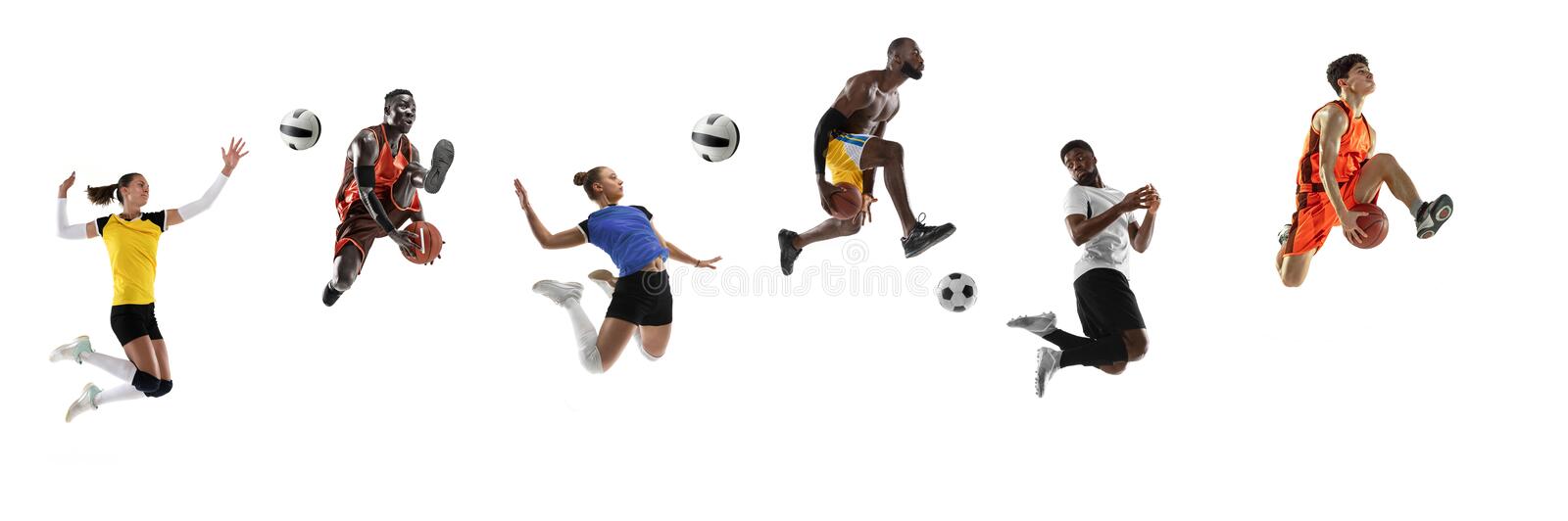 Ett förslag om en miljö som lockar till aktivitet
Skolans utemiljö är inte lockande för äldre ungdomar. 
Hade det funnits en konstgräsplan på grusplanen bredvid skolan hade det gjort så att fler var mer aktiva.
Grusplanen är försörjd med el och har belysningsarmatur. 
Förslagsställaren lyfter också fram bristen att många ungdomslag och ungdomar på Styrsö inte kan träna på sin ö året runt när det blir större planer än 9-manna. 
Förslagsställaren lyfter fram behovet av att kunna erbjuda bra och vettiga fritidsaktiviteter även i områden som inte är så tätbefolkade.
Fakta Styrsö
Folkmängd år 2022
Styrsö är beläget i mitten av Södra skärgården. På ön finns Styrsöskolan (F-9-skola) med intilliggande sporthall.  
Ungdomar upp till 16 år på Styrsö spelar fotboll i Södra Skärgårdens IK, (Donsö IS, Styrsö BK och Vrångö IF)
Tillsammans har Södra Skärgården IK omkring 250 medlemmar och 11-12 lag. 
Träning och matcher genomförs på Styrsö och Donsö året runt, på naturgräs, konstgräs och inomhus. Donsövallen är en konstgräsplan.
Förslag
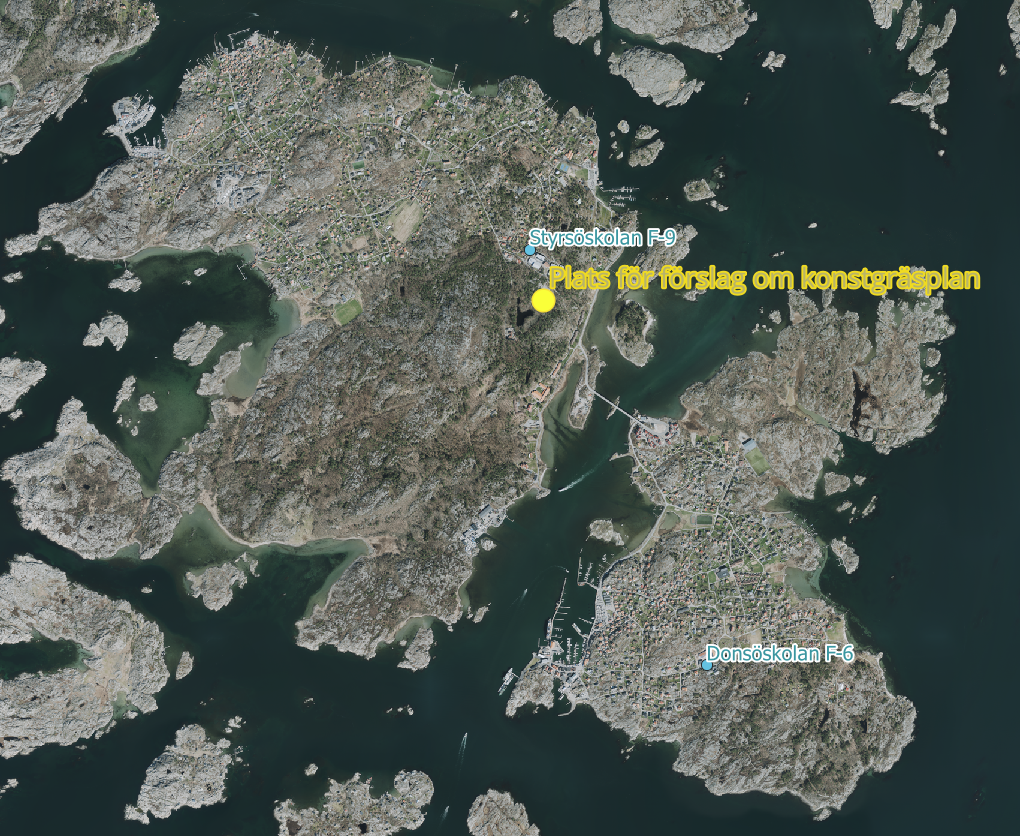 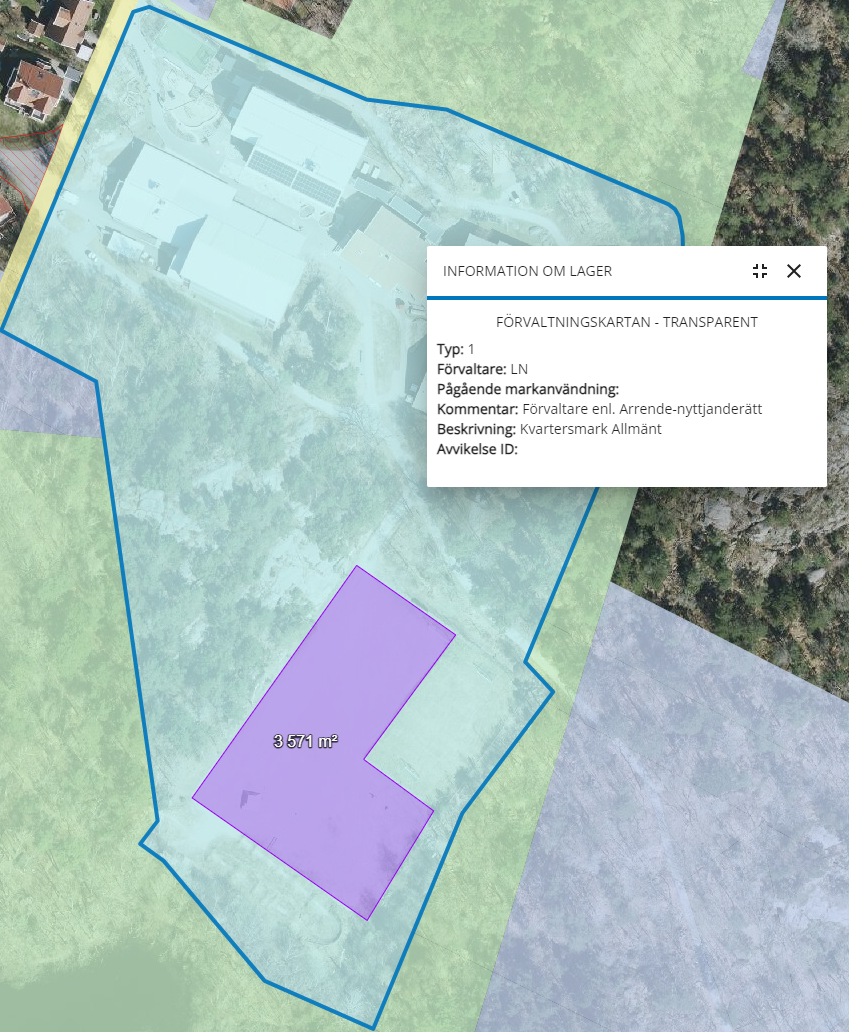 Förslagsställaren föreslår att grusplanen som tillhör Styrsö skola och Stadsfastighets-förvaltningen förses med konstgräs.
Kartan visar var Styrsö skola är lokaliserad och platsen för förslaget om konstgräsplan
Bilden visar avgränsning för förvaltningsansvar och grusytans storlek.
Befintliga idrottsanläggningar och skolor samt förslaget på lokalisering av konstgräsplan
På Styrsö finns Amneviksvallen med intilliggande lokaler för aktivitet. På Donsö finns en aktivitetsyta med bollplan och tennisplan på kommunal mark samt Donsövallen. 

Med gul prick markeras den plats där förslagsställaren önskar att en konstgräsplan etableras. 

På vardera ön finns  idrottshallar.
forts. befintliga idrottsanläggningar
På Amneviksvallen (naturgräs) och i intilliggande lokaler bedriver Styrsö BK en bred verksamhet och har omkring 530 medlemmar. 
Intill planen finns klubbhus, gym och utegym. Ett utvecklingsarbete med utbyggnad av mer inomhuslokaler för träning och fler redskap på utegymmet är under utbyggnad och två nya utomhusanläggningar för barn, en multisportarena och en hinderbana för åretruntbruk färdigställdes under 2022.  
Föreningen har fått investeringsbidrag på 2,7 mnkr för klubblokal av Idrotts- och föreningsnämnden.
Ekonomi
Konstgräs 9 mot 9 ca 6-8 mkr
Markarbete 500- tkr
Nya konstgräsplaner
2022 
Gårdsten mindre spontanplan
Generatorsplan 11-spelsplan

2023-
Inga planerade nya planer

2024
Spontanaktivitetsyta på Vrångö